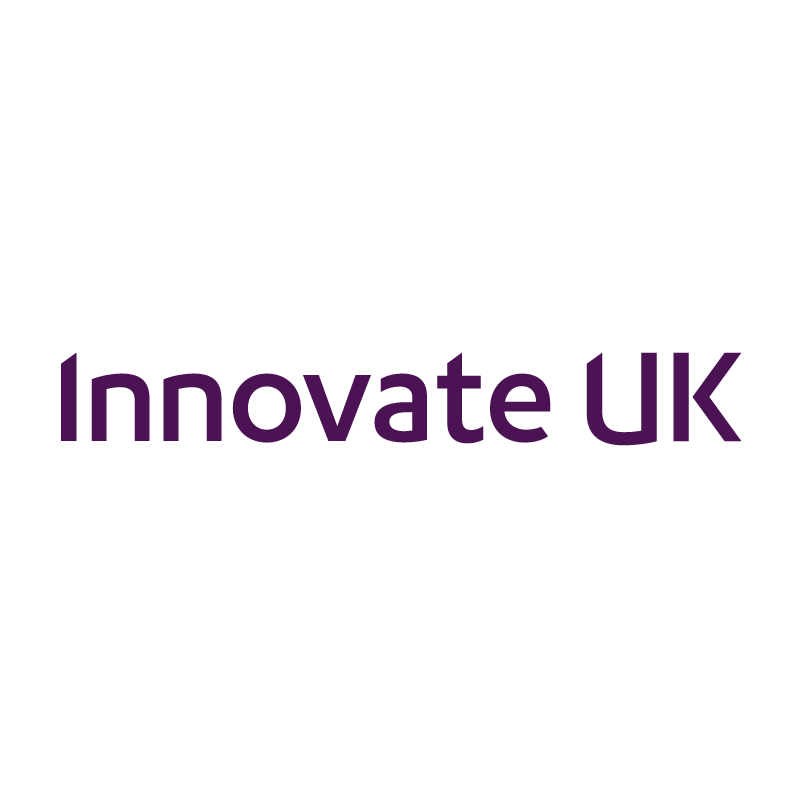 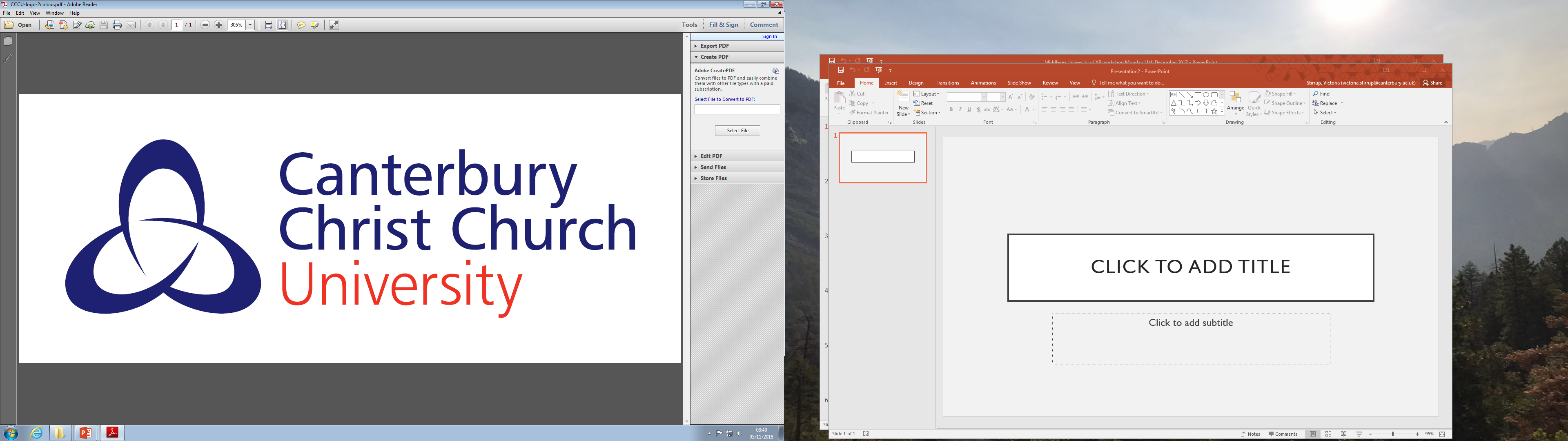 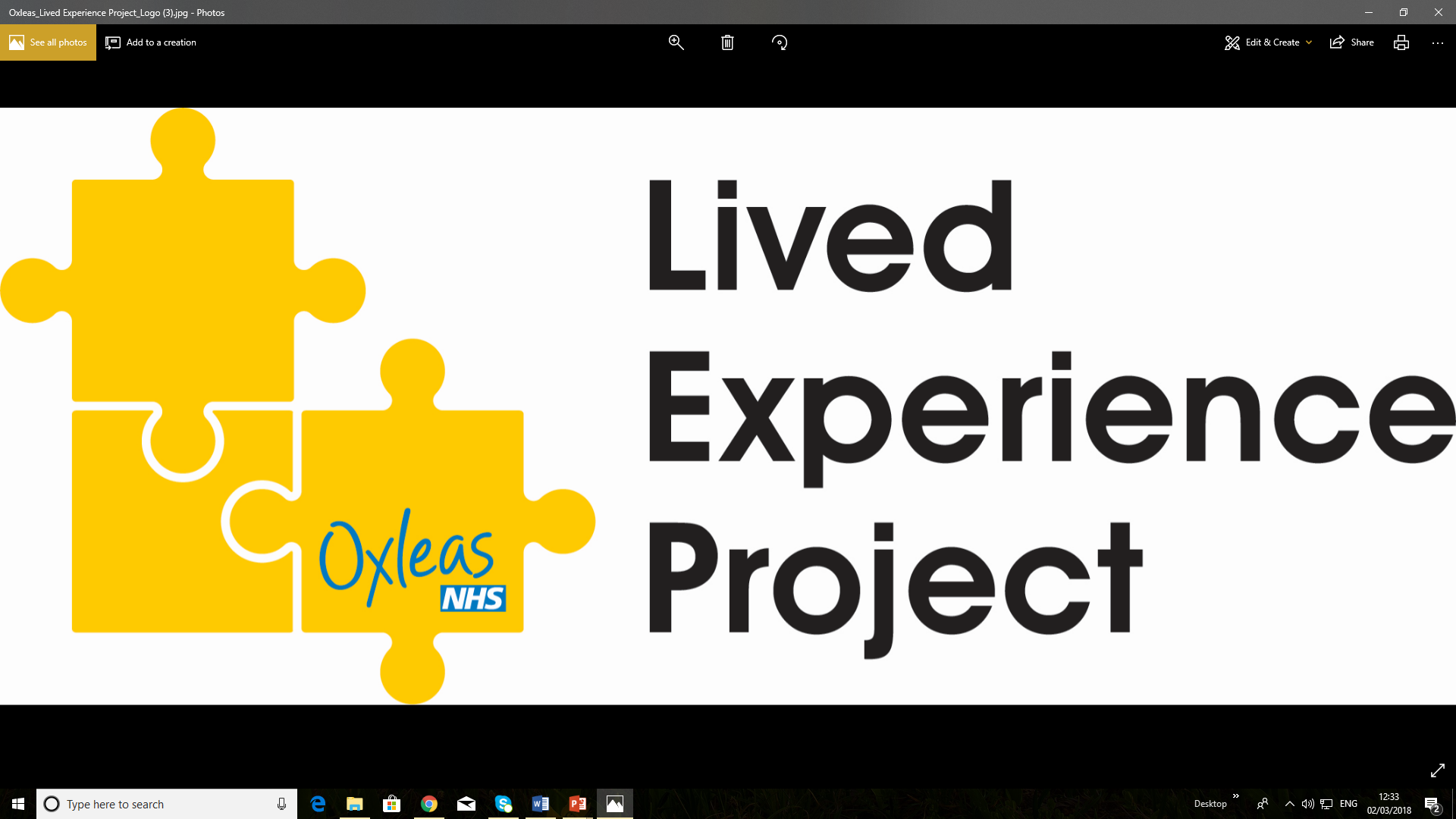 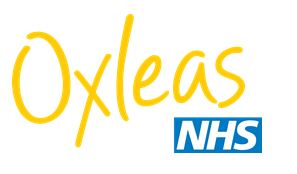 Introducing Lived Experience Practitioners: from KTP to LXPsLived Experience Project Conference. Wednesday 7th November 2018.
Iain Dimond- Oxleas NHS Foundation Trust
Victoria Stirrup- Canterbury Christ Church University
06/11/2018
1
Why peer support?
“A system of giving and receiving help founded on the key principles of respect, shared responsibility, and mutual agreement of what is helpful” (Mead et al,. 2001 p135). 

“social and emotional support, frequently coupled with instrumental support, that is mutually offered or provided by persons having an mental health condition to others sharing a similar mental health condition” (Solomon, 2004., p.393). 

“making sure that mental health services, organisations, and policies are led and shaped by the people best placed to know what works: people who use mental health services” (Together/ NSUN., 2014). 

Peer workers provide support for those in crisis or at an earlier stage in their recovery (Repper and Carter 2011).
06/11/2018
2
KTP Project Team
Ian Dimond- KTP Chair

Japleen Kaur- Head of Volunteering Services

Amy Wattingham- Lead LXP

Adrian Dorney- Associate Director

Debbie Green- (former) Company Supervisor 

Fabian Davis:  (Former)Company Support
Professor Douglas MacInnes- Lead Academic

Dr Fergal Jones- Knowledge Base Supervisor

Victoria Stirrup- KTP Associate 


Dr Terry Corner- Innovate UK KTP Regional Advisor
06/11/2018
3
Origins of the LXP project: Knowledge Transfer Partnership (KTP) between Oxleas NHS Foundation Trust and CCCU
Aim: 
To redesign the employment processes to ensure the sustainable implementation of individuals with lived experience of mental health issues as peer support workers to improve service delivery. 
Objectives:
Reshape the workforce and transform quality of care
Improve societal well-being of service users
Extend services through the introduction of Lived Experience Practitioners
Improve organisational culture resulting in improved attitudes and disclosure of disability
Support the route back into paid employment for service users

History: Service user involvement and co-production in Oxleas.
06/11/2018
4
KTP October 2013- May 2017
06/11/2018
5
[Speaker Notes: KTP]
Project evaluation May 2017
Trust Quality Project

Online Survey to 34 individuals directly involved in Peer Support Project

Responses: n=22

Thematic Analysis (Braun and Clarke, 2006)

Analysis by CCCU
06/11/2018
6
Appraising the project: strengths and challenges
Co-producing training- cannot involve all LXP trainees in design/ training curriculum didn’t fit roles
LXP roles developed- delay in recruiting to posts
Supply vs demand- A lack of shared expectations between Organisation and LXPs
Engaging the organisation- ideological support vs financial support
 Evaluation- Delayed posts/ small numbers. 
Unable to carry out health economic analysis of project            Lack of ‘hard evidence’ 
Unable to measure end-user outcomes
Adding evaluation pressure to new lived experience posts
06/11/2018
7
“Minding the Gap”: a steep learning curve
Having a Lead LXP- credibility and authenticity of project

Buy-in from different parts of the organisation

Acknowledging when something hasn't worked. Trying something new.

Once LXPs in post- involve them in the design of the project. 

Funding should fit the project- not the other way round
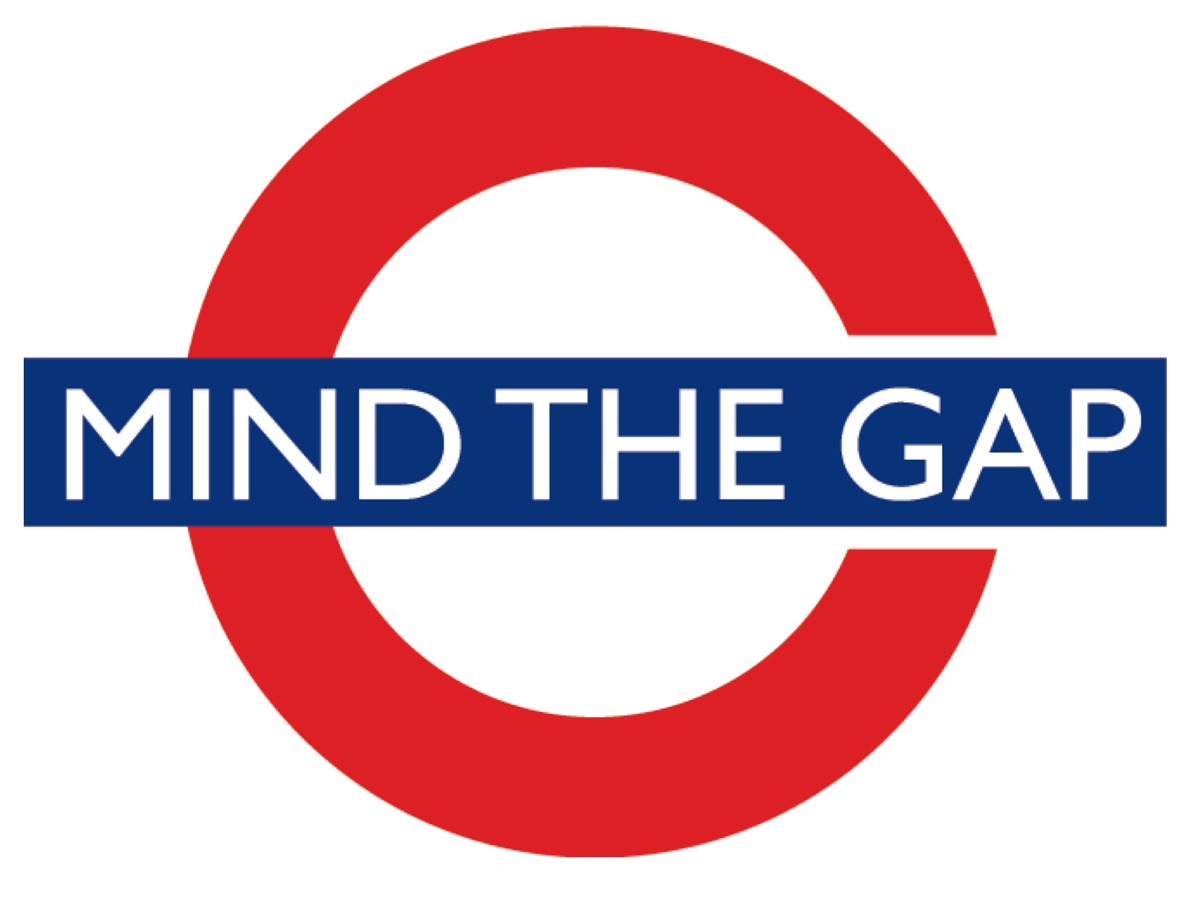 06/11/2018
8
Supporting Peer Support: A PhD Thesis
Examining what supports the lived experience workforce
Research Questions:
How is Lived Experience Practitioner practice supported within an organisation?
What characterises this social process?

Methodology: Constructivist Grounded Theory  (Charmaz., 2014, 2008, 2007, 2006) 
Method: 1:1 interviews with NHS Staff involved in setting up LXP project, policy document analysis
Early findings: 
Encountering peer support project is a pivotal moment for peer and non-peer staff
Assimilating and standardising occurs as LXP roles develop (hierarchical support)
But likeminded supporters stay with the complicated   (vertical support)
06/11/2018
9
Thank you!
Iain Dimond
Director of Special Projects
Oxleas NHS Foundation Trust
E: Iain.dimond@nhs.net
Victoria Stirrup
Research Assistant/ PhD Researcher
Canterbury Christ Church University
E: victoria.stirrup@canterbury.ac.uk
@VicStirrup
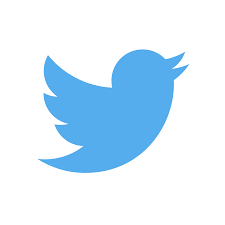 Any questions?
06/11/2018
10